МДОУ детский сад компенсирующего вида №179
Проект
«С чего начинается Родина?»
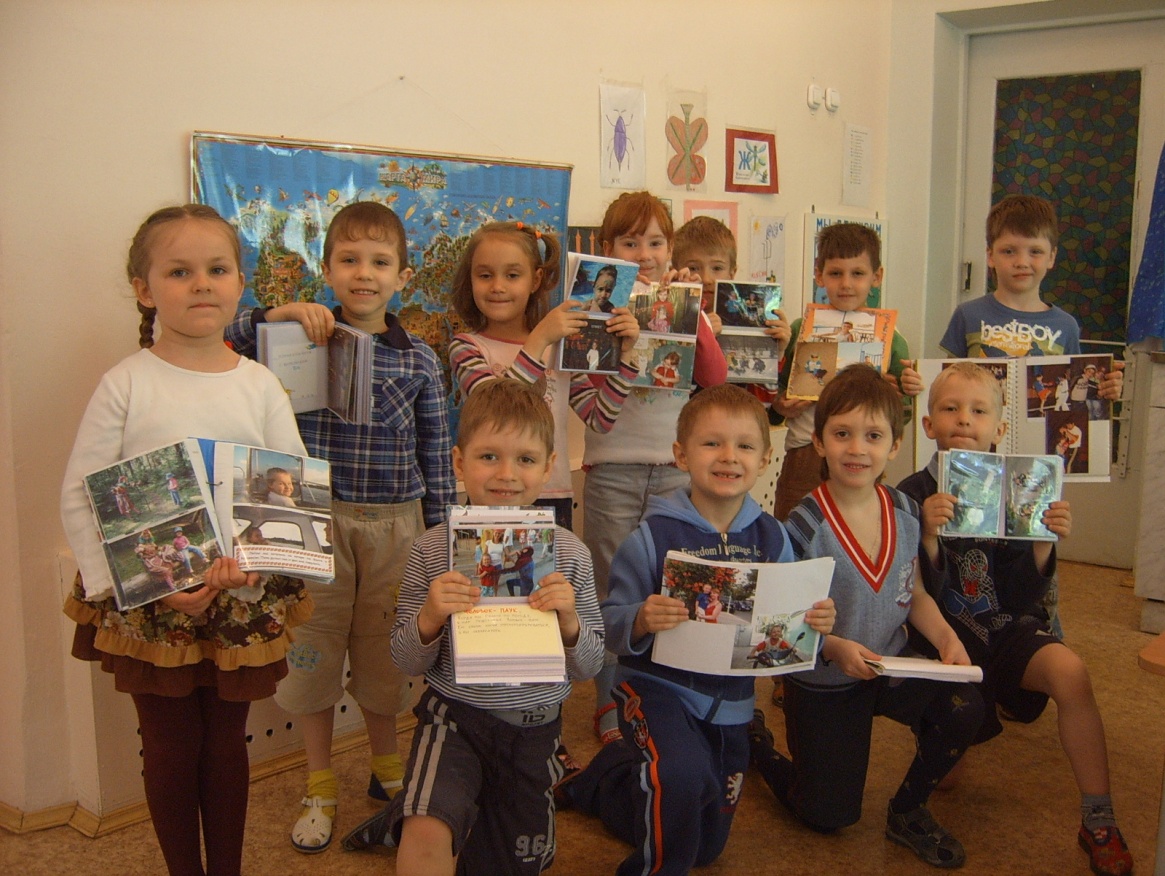 Сроки проведения: 
2007-2008 учебный год (средняя группа)
2008-2009 учебный год (старшая группа)
2009-2010 учебный год (подготовительная группа)
Участники проекта: 	
дети, родители,  
воспитатели: Каширина Т.В.,   	Кудрявцева Т.В., 
учитель-логопед: Федорова М.Ю., 
педагог-	психолог, муз. руководитель, 
физ.инструктор.
Разработчики проекта: Федорова М.Ю.,   Каширина Т.В.
Цель:
Воспитание гражданина и патриота своей страны, формирование нравственных ценностей. 

Гипотеза:
Патриотическое воспитание должно носить комплексный характер, пронизывать все виды деятельности дошкольника, осуществляться в повседневной жизни, на специальных занятиях по ознакомлению с окружающим, в тесном взаимодействии с семьями воспитанников.
Задачи патриотического воспитания :
Формирование духовно-нравственного отношения и чувства сопричастности к родному дому, семье детскому саду, городу, селу, к природе родного края, к культурному наследию своего народа. 
Воспитание любви и уважения к своей Родине – России, к своей нации. Толерантного отношения к представителям других национальностей, сверстникам, их родителям, соседям, другим людям. 
Воспитание уважительного отношения к человеку- труженику, результатам его труда, родной земле, защитникам Отечества, государственной символике, традициям государства, общественным праздникам. 
Формировать представления о Земле и жизни людей на Земле. 
Воспитание у детей любви к природе, желание беречь и защищать ее.
Основные направления реализации проекта: 
1. Разработать моно-проекты: 
“Я и моя семья”.
«Детский сад – моя вторая семья».
«Мой дом, моя улица».
«Я - ярославец». 
2. Разработать и провести циклы занятий в рамках моно-проектов.
3. Создать мини-музеи ложек, матрешек, герба города Ярославль, медведей. 
4. Организовать творческую деятельность воспитателей, детей и родителей: 
А. Проведение праздников в детском саду: 
“День защитников отечества”; 
“9 мая – день Победы”; 
“Мамин день”; 
“Праздники по народному календарю”. 
Б. Выставки детского и народного творчества, сотворчество детей и родителей: 
“Славься Ярославский край!”; 
“Город Ярославль – глазами детей”;
«Наше творчество»;
«Любимые места города Ярославля».
4.  Физкультура и здоровье: 
Организация дней здоровья. 
Спортивные праздники “Весёлые старты”, “Мама, папа, я – спортивная семья”.
Спортивные развлечения, праздники, эстафеты. 
Поездки на Волгу, Рыбинское водохранилище. 
6. Акции: 
“Покормите птиц зимой”. 
“Зелёный патруль”. 
“Озеленение территории детского сада”. 
7. Оснащение предметно-развивающей среды группы детского сада: 
Изготовление атрибутов для игр: “Моряки”, “Космонавты”, “Пожарные”, “Пешеходы и пассажиры” и т.д. 
Изготовление атрибутики государственных символов России, города, области. 
Оформление альбомов: “Моя семья”, “Где мы любим отдыхать”. 
Создание газет: “Праздники детства”, “Наша жизнь полна чудес…”.
8. Работа с родителями: 
Знакомить детей с семейными реликвиями. 
Осуществить совместный проект детей – родителей – педагогов “С чего начинается Родина?”. 
Анкетирование родителей: “Знаете ли вы своего ребёнка”. 
Посильная помощь в организации и проведении развлечений, спортивных праздников.
Посильная помощь в организации экскурсий, встреч, походов в музеи. 
Помощь в снятии видеофильмов, подборе методического, иллюстративного, демонстрационного материала.
“Трудовой десант” родители с детьми (посадка деревьев, подрезание, уборка мусора на участках, детский сад осенью, зимой). 
Выставка плакатов-проектов: “Каким я бы хотел видеть наш город”.
9. Социальное развитие: 
Создание библиотеки о Ярославле в группе.
Предполагаемый результат:

Дети должны знать и называть: 
Домашний адрес; 
Место работы родителей, значимость их труда;
Место проживания: город, область; предприятия родного города и их значимость; символику города, достопримечательности, климатические условия; флору и фауну города и области; находить на карте крупные города области, знать природоохранительные мероприятия.

Нравственные качества. Дети должны
испытывать любовь и привязанность к родному дому, семье, матери, детскому саду; дорожить своей семьей, домом; с удовольствием идти в детский сад. 
испытывать гордость и уважение к труду взрослых. Дети должны иметь посильные трудовые обязанности дома, в детском саду, нести ответственность за их выполнение. 
научиться любоваться природой, бережно относиться к ней.
"Это ты, это я, это вся моя семья!"
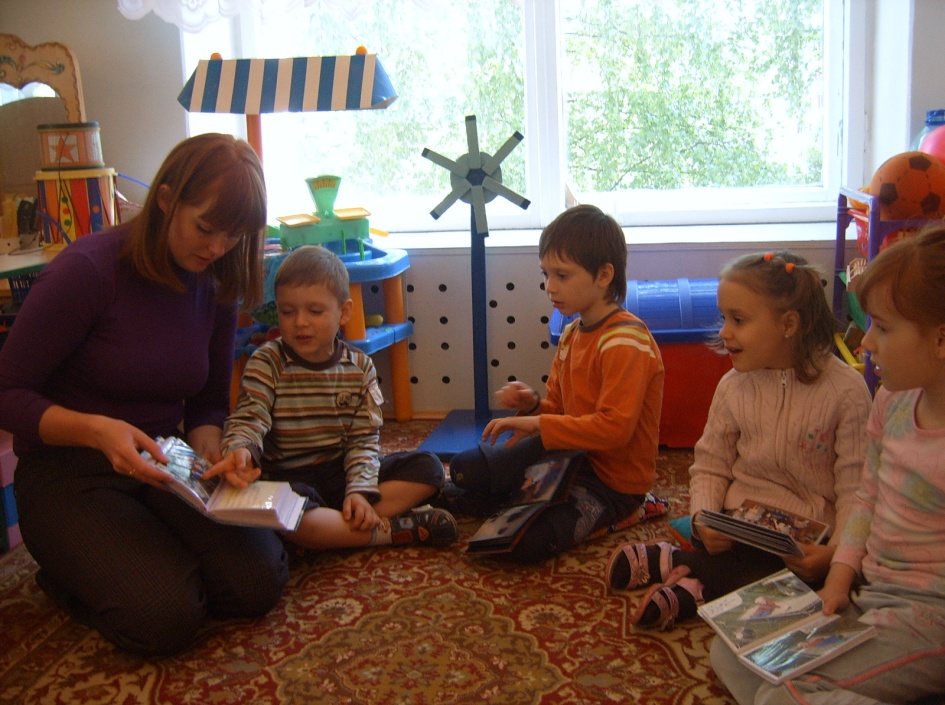 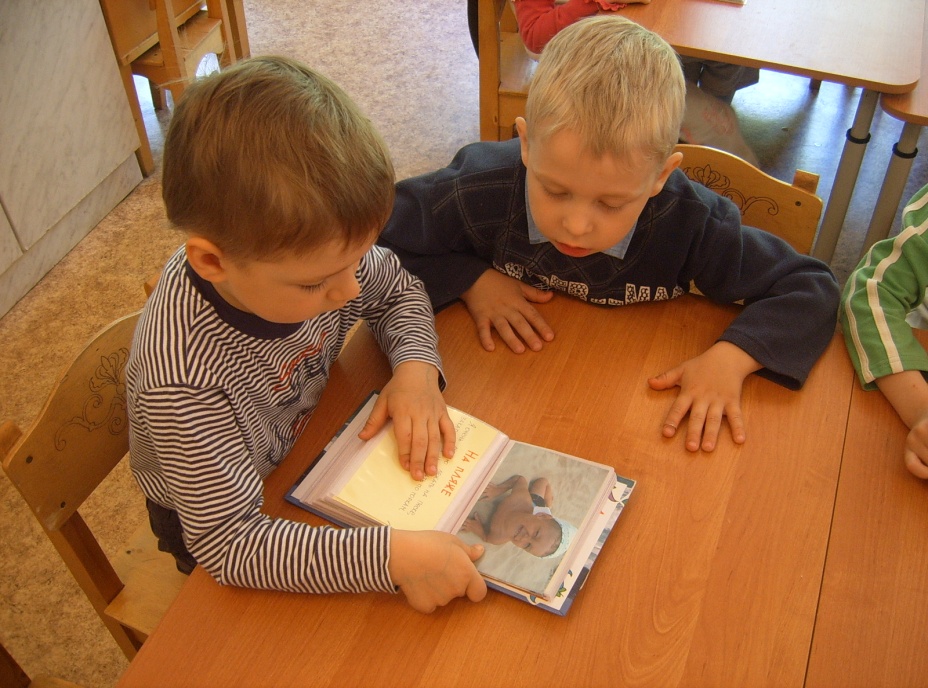 "Наша жизнь полна чудес!"
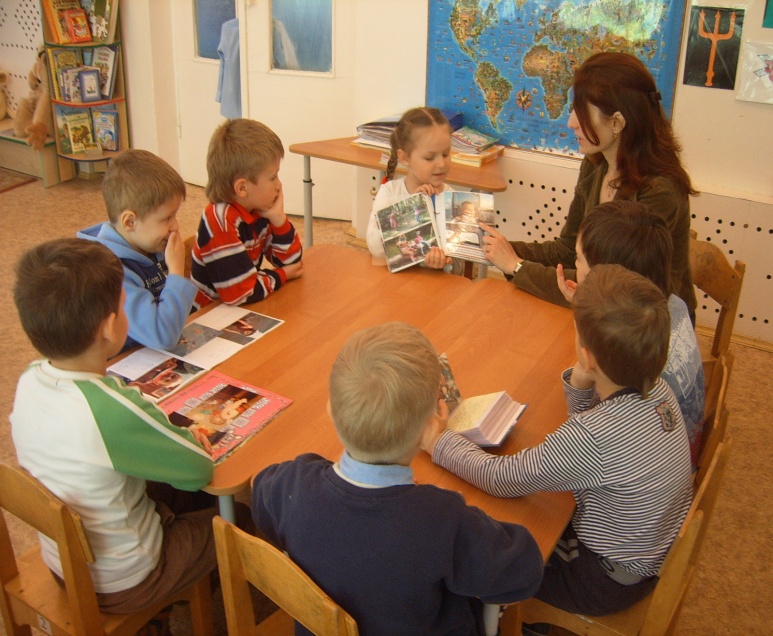 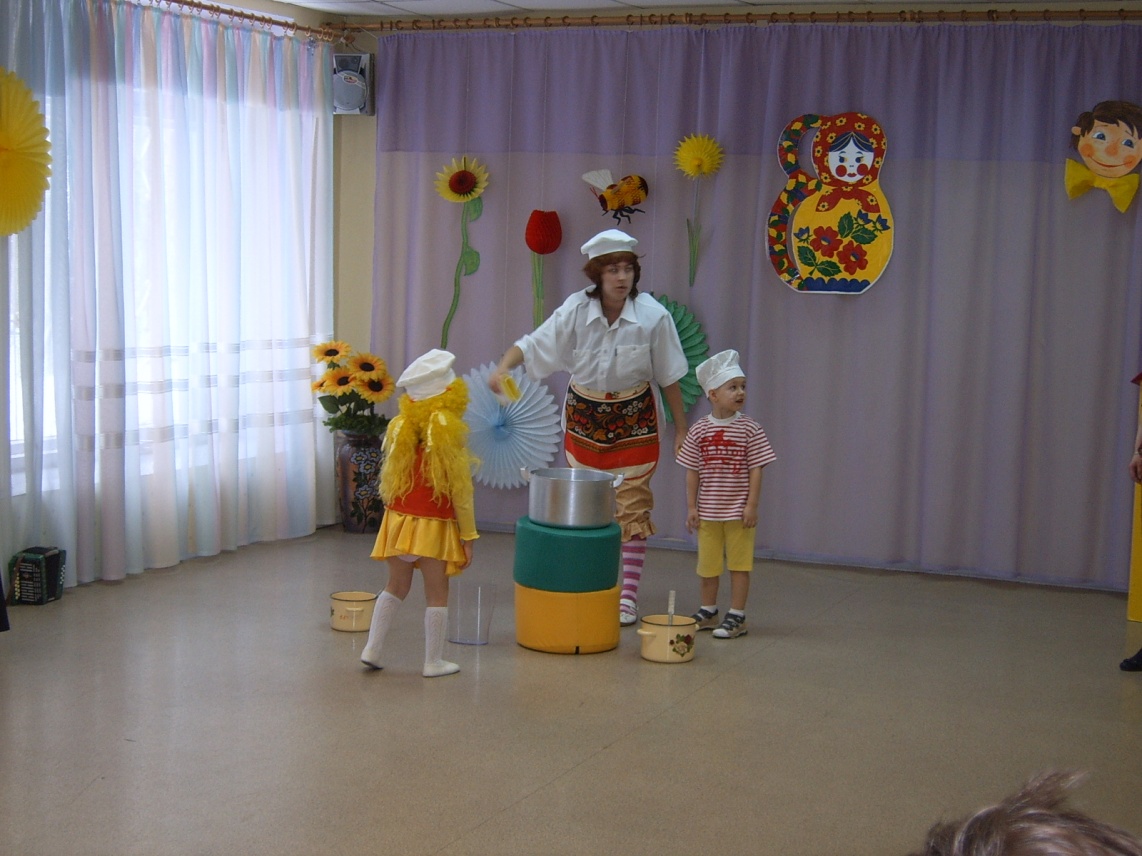 "Наше творчество"
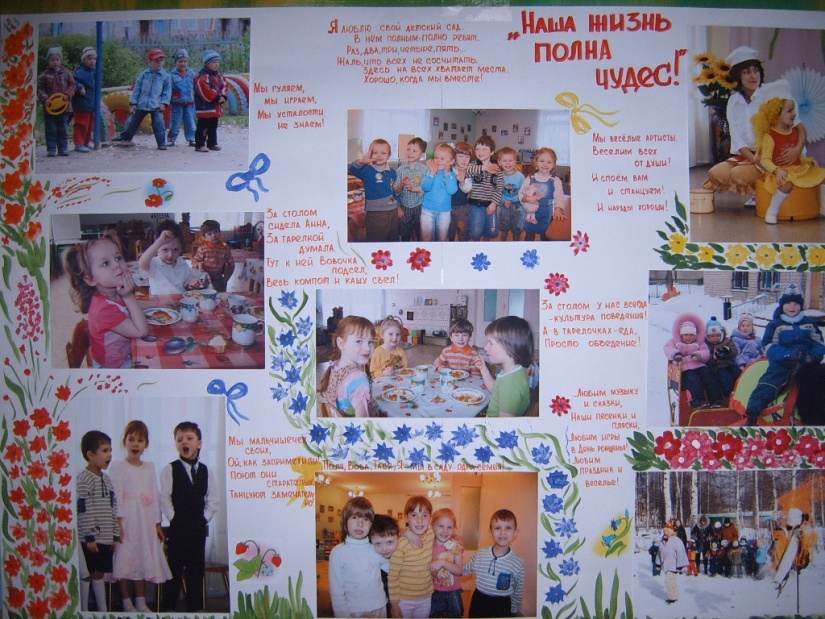 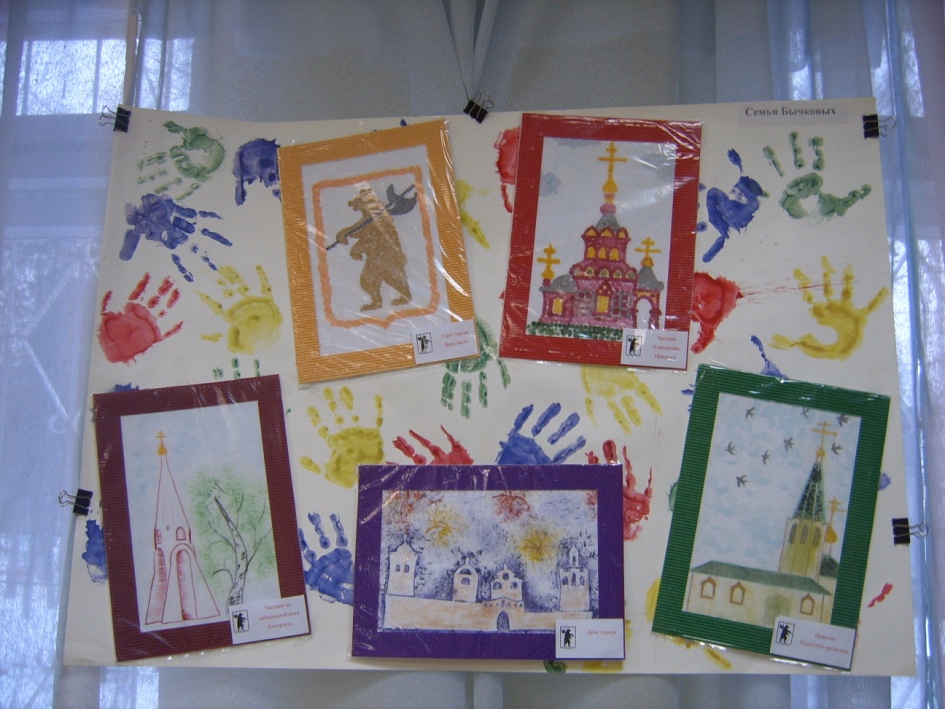 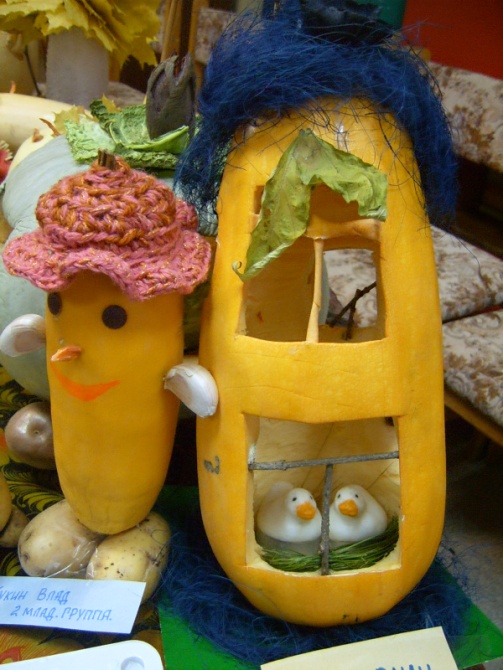 "Жизнь замечательных людей"
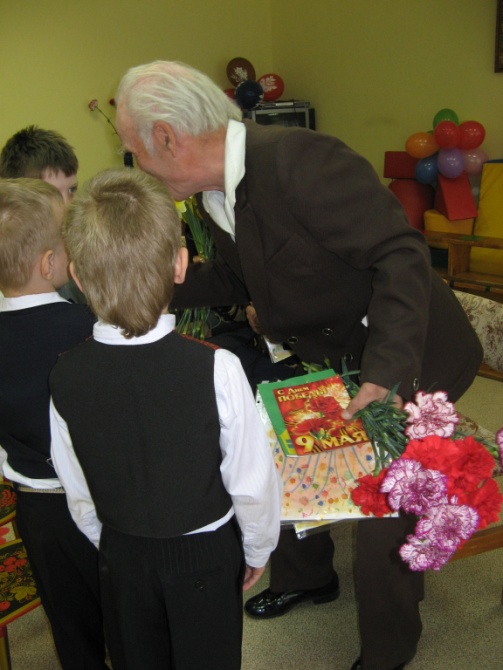 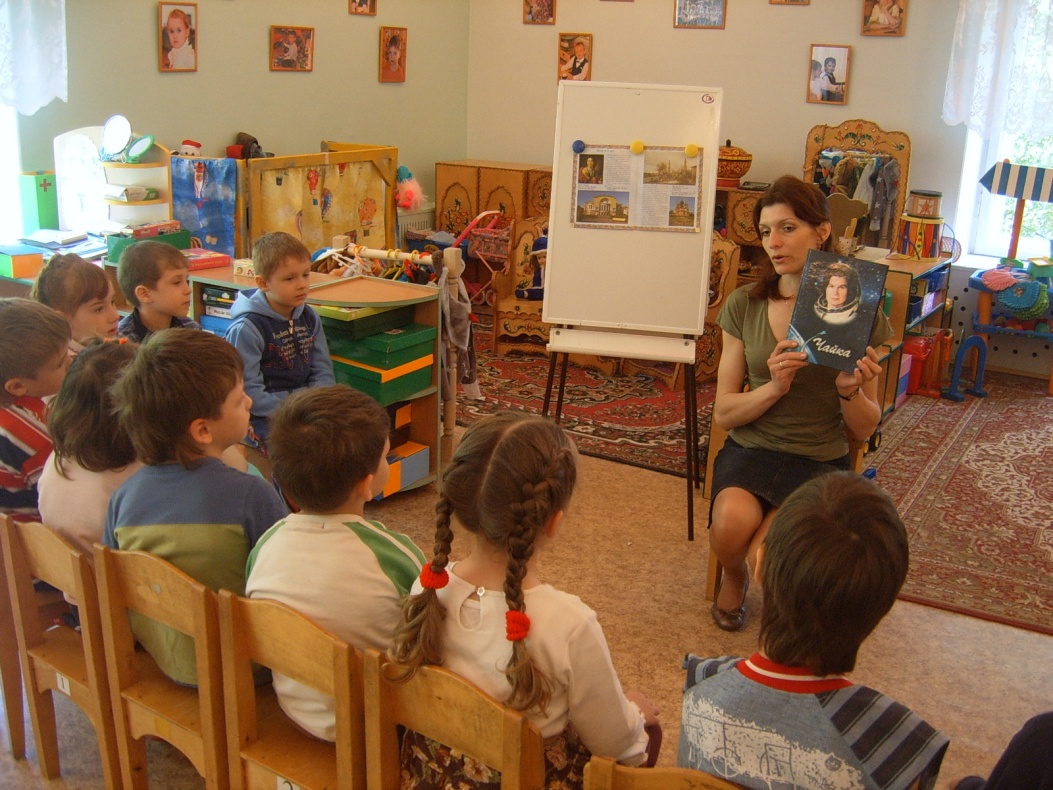